Fig. 1. Bland–Altman plot showing total Finger Tapping Test (FTT) dominant-hand score (x-axis) and its difference ...
Arch Clin Neuropsychol, Volume 30, Issue 2, March 2015, Pages 99–104, https://doi.org/10.1093/arclin/acu091
The content of this slide may be subject to copyright: please see the slide notes for details.
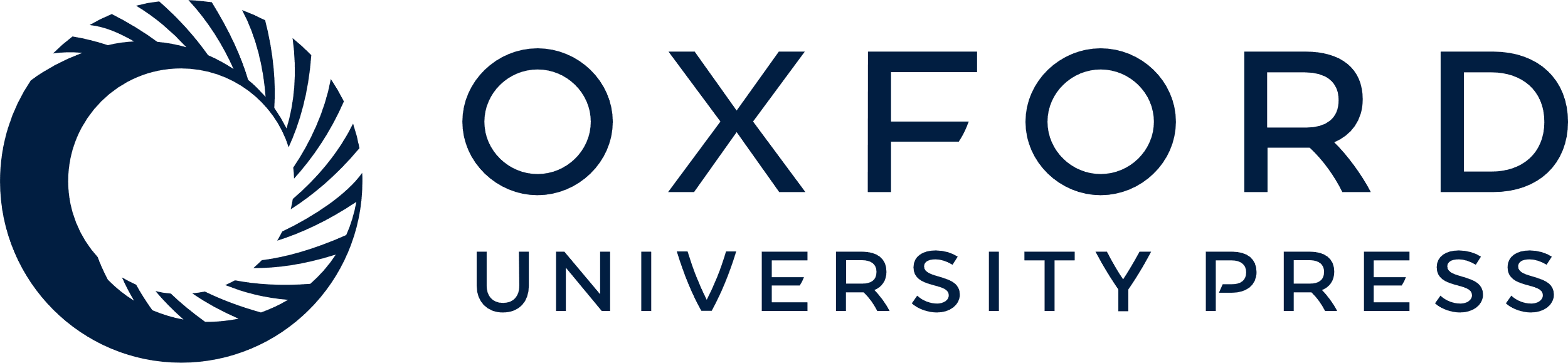 [Speaker Notes: Fig. 1. Bland–Altman plot showing total Finger Tapping Test (FTT) dominant-hand score (x-axis) and its difference from Trials 3–5 dominant-hand mean score (y-axis). The middle, top, and bottom horizontal lines represent the mean difference and ±1.96 SD (95% confidence interval), respectively.


Unless provided in the caption above, the following copyright applies to the content of this slide: Published by Oxford University Press 2015. This work is written by (a) US Government employee(s) and is in the public domain in the US.]